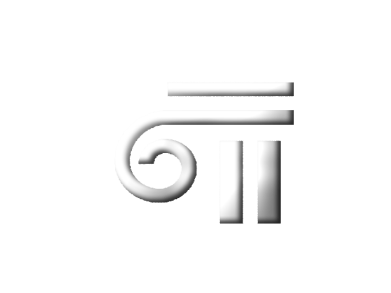 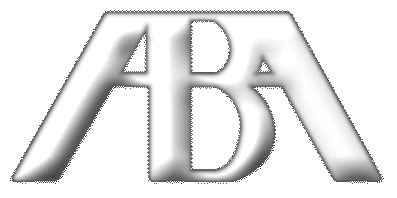 American Bar Association
Forum on the Construction Industry
2013 Mid Winter Meeting
Ethics:  
Throwing in the Kitchen Sink—
How Far Can You Go in Presenting Damages
in Litigation, Mediation, and
Negotiation?
PRESENTERS:

Kirsten K. Davis				Patrick Poff
Stetson University College of Law	Trenam Kemker
Gulfport, Florida				Tampa, Florida
Introduction
Claiming damages and defending damage claims
Involves all aspects of practice
Involves the ethics of truth-telling
Five scenarios to test your understanding
Scenario 1
In a demand letter to opposing counsel seeking damages on a disputed construction project, a lawyer 
(1) exaggerates damages to leverage settlement and 
(2) although no law allows for attorneys’ fees, threatens to seek fees if forced to sue.
Has the lawyer acted unethically?
Question 1:  Has the lawyer acted unethically?
Yes regarding the damages.
Yes regarding the attorneys’ fees.
Yes regarding both.
No regarding both.
Telling the Truth Before litigation begins
Model Rule 4.1:  no misstatements of material fact or law
Puffing v. untruthful exaggerating
“Misusing” the law
Relying on client representations
Scenario 2
In a dispute over unforeseen conditions, a contractor misrepresented facts to his lawyer about his actual knowledge of the unforeseen conditions prior to contract.
Lawyer relied upon these misrepresentations in negotiation, stated them as fact in the settlement agreement, and tendered the agreement to opposing counsel for signature.  
Contractor’s lawyer subsequently discovered the dishonesty; when confronted, contractor refused to rectify the matter. 
As an ethical matter, what must the lawyer do?
Question 2:  As An ethical matter, what must the lawyer do?
Immediately contact opposing counsel and correct the misstatement.
Immediately contact opposing counsel and correct the misstatement if the client’s acts amount to committing a crime or fraud.
Withdraw and disaffirm the settlement agreement.
Nothing.  The duty of client confidentiality precludes any disclosures.
Correcting client statements before litigation begins
Model Rule 4.1
duty to disclose material fact to avoid assisting crime or fraud unless there is
no exception to duty of confidentiality
Other misrepresentations under state law
Scenario 3
A lawyer files a lien foreclosure action and attaches as an exhibit a claim of lien prepared and executed by the attorney on behalf of contractor-client that contains non-lienable damages.  
Has the lawyer acted unethically?
Question 3:  HAS The Lawyer Acted Unethically?
Yes, assuming the lawyer knew of the non-lienable damages before filing.
No if the pleadings have not yet been reviewed by the court.
No because the lawyer can rely on the client’s sworn claim of lien to protect her from an ethical violation.
Representations in Pleadings
Model Rules 3.1 & 3.3
Cannot misstate fact or law
Cannot make frivolous claims
Must take “reasonable remedial measures”
May have duty to correct
Other construction-specific scenarios
Scenario 4
Lawyer’s client is being deposed.  
When opposing counsel asks about the value of damages stated in the claim for lien, the client knowingly misstates material facts about those damages.
Lawyer knows the client has misrepresented material facts but does not correct the client’s statement or persuade the client to correct the statement.  
Has the lawyer acted unethically?
Question 4:  HAS The Lawyer Acted Unethically?
Yes.
No because the lawyer owes a duty of confidentiality to the client during a deposition.
No because the duty to zealously represent the client precludes the lawyer from revealing the information.
Statements in Court-Related Proceedings
Model Rule 3.3
Duty to correct false statements to tribunal
Duty of confidentiality does not protect
What are “tribunals”?
Scenario 5
In the same litigation as Scenario 4, the court has ordered the parties to participate in mediation. 
Before the mediator and opposing counsel, the lawyer states, “My client will not under any circumstances take less than $100,000 in settlement.”  
The lawyer knows, however, that the client will accept as little as $50,000.  
Has the lawyer acted unethically?
Question 5:  HAS The Lawyer Acted Unethically?
Yes because this is a misstatement of material fact.
Yes because this is court-ordered mediation; it were not court-ordered, this would be acceptable.
No because misstating the bottom line is acceptable in mediation.
Statements in Mediation
Model Rule 4.1
Cannot make a material misstatement of fact or law
But “puffing” permissible
Model Rule 3.3 might apply to judges as mediators
Conclusion
Model Rule 4.1—Statements to Others
No misstatements of material fact or law
Limited duty to correct client misstatements
Cannot assist crime or fraud
But common negotiation practices permissible
Generally applies to negotiation and most mediation
Conclusion
Model Rule 3.3—Statements to Tribunals
No misstatements of fact or law
No false evidence
Duty to remediate
Applies to tribunal-annexed proceedings